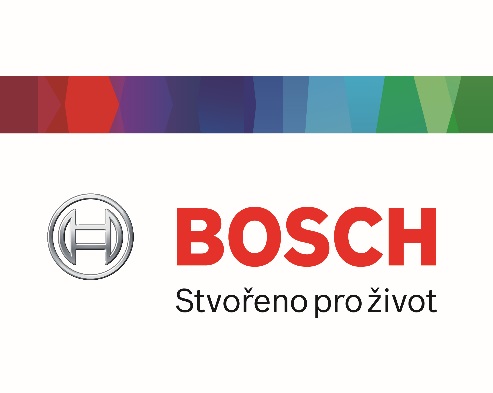 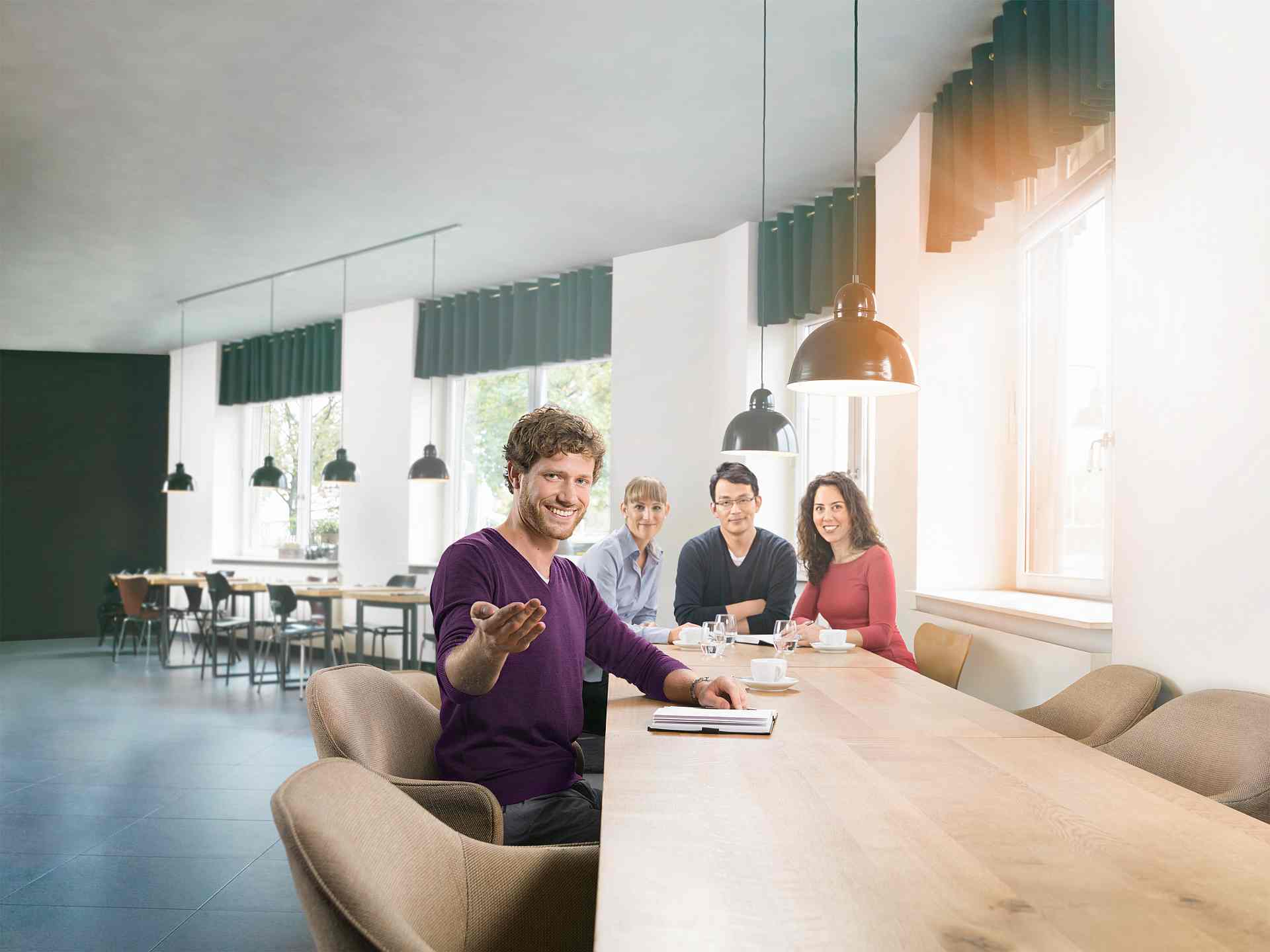 Vítejte ve světě, kde Vaše nápady určují budoucnost.
www.kariera.bosch.cz
Let´s be remarkable.
Začněte svoji kariéru již dnes. Přihlaste se na:
Praktikant/ka
Podpora oddělení informatiky
Bosch Diesel s.r.o., Jihlava
Společnost Bosch Diesel s.r.o. v Jihlavě je jedním z nejmodernějších provozů v rámci skupiny Bosch a patří do divize Powertrain Solutions. Vyrábí se zde komponenty vstřikovacích zařízení systému Common Rail. V současné době zde pracuje téměř 5 000 zaměstnanců.
Co vám nabízíme?
Zajímavou a dynamickou práci v moderním pracovním prostředí s příjemným kolektivem
Důkladné individuální zaškolení při nástupu zkušeným kolegou
Zaměstnanecké benefity (např. dotované závodní stravování, slevy u smluvních partnerů)
Pružnou pracovní dobu přizpůsobenou Vašemu rozvrhu
Pracovní smlouvu na DPČ/max. 80 hodin měsíčně
Dlouhodobou spolupráci, popř. zpracování bakalářské nebo diplomové práce
 
Co u nás budete dělat?
IT podpora koncových uživatelů (HelpDesk)
Zpracování administrativních činností v oblasti IT
Komunikace s interními zákazníky
Podpora projektů na oddělení IT
Instalace a správa IT techniky (platforma Windows)

Co požadujeme?
Student/ka VŠ a VOŠ
Ochota učit se novým věcem
Pečlivost, schopnost týmové práce, iniciativa
Komunikativnost, znalost cizího jazyka (Aj)
Zasláním Vašeho životopisu souhlasíte v souladu se zákonem č. 101/2000 Sb. v platném znění se zapracováním a uchováním veškerých Vašich údajů pro účely vedení databáze uchazečů o studentskou praxi, nejdéle však jeden rok od jejich zaslání.
Kontakt: BOSCH DIESEL s.r.o.
Gabriela Skálová
Tel: +420 567 583 660
E-mail: Gabriela.Skalova@cz.bosch.com
Adresa: Jihlava, Pávov 121, 586 01, Česká republika
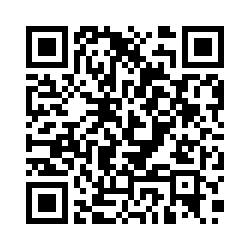 Předběžné datum nástupu: 1.6.2016
Profesní životopis v ČJ a AJ/NJ zasílejte na kontaktní osobu.